ГЯРУ И ИХ ВАРИАЦИИ.
Биба дзибун! яп. «Да здравствую я!»
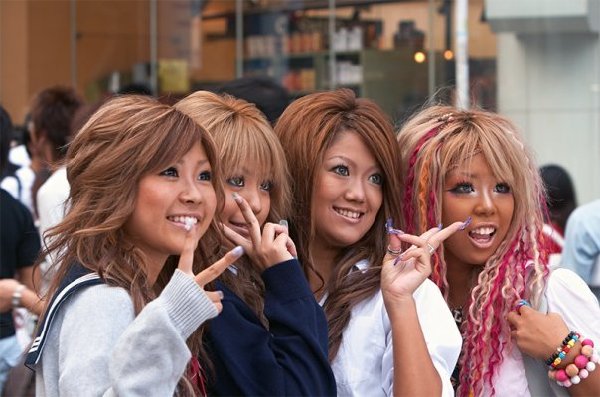 © Сатори
Название ГЯРУ  происходит от рекламного слогана 1970-х годов марки джинсов «GALS» — «Я не могу жить без мужчин», ставшего девизом молодых девушек.Девиз— Биба дзибун! (яп. «Да здравствую я!»).Имеют прозвища:«оя о накасэру» (яп. «заставляющие родителей плакать»)  «дараку дзёгакусэй» (яп., «дегенеративные школьницы»)ГЯРУ стали частью уличной моды.
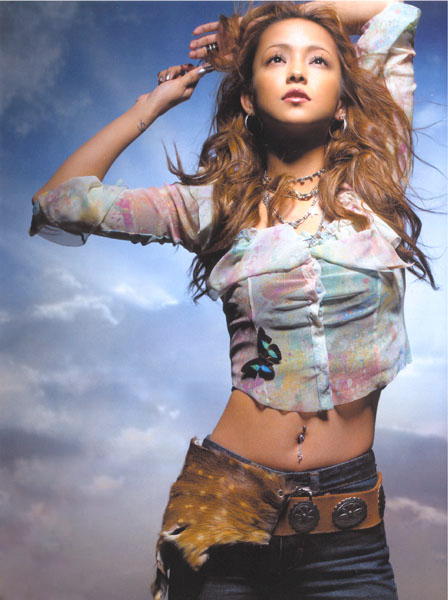 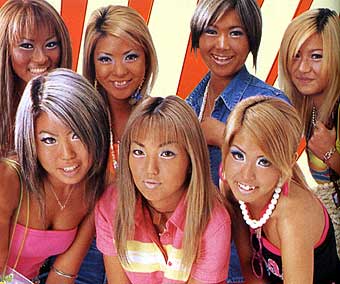 Рост популярности гяру в 1970-е годы был связан с появлением первого гяру-журнала Popteen, ставшего культовым среди японок того времени и учившего их быть сексуальными.
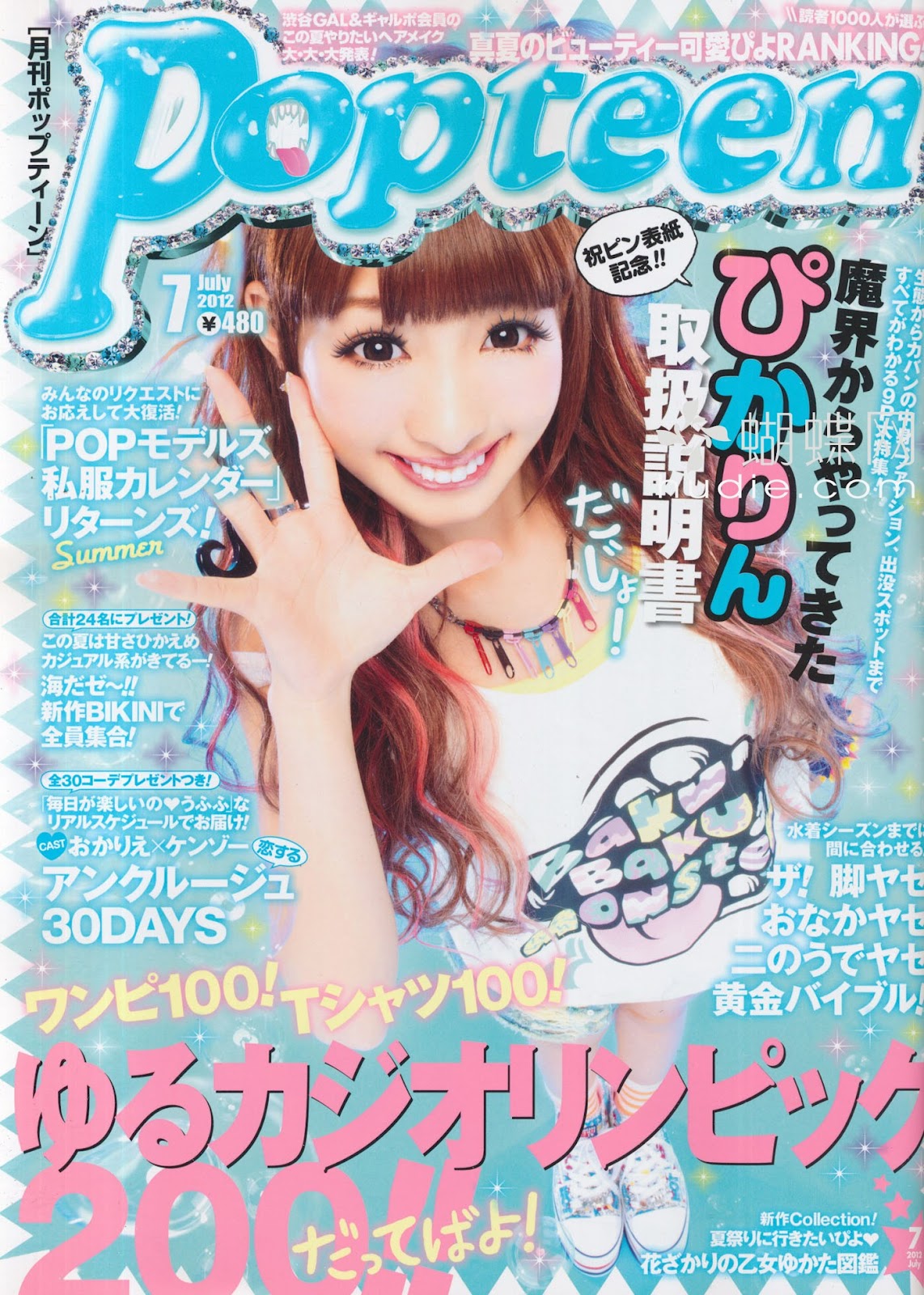 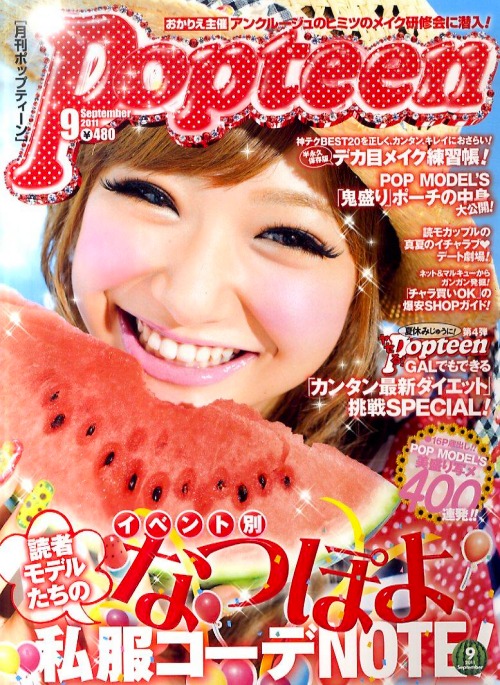 ГЯРУ-ЖУРНАЛ
ФОРМИРРОВАНИЕ СТИЛЯНамиэ Амуро – основоположница субкультуры гяру
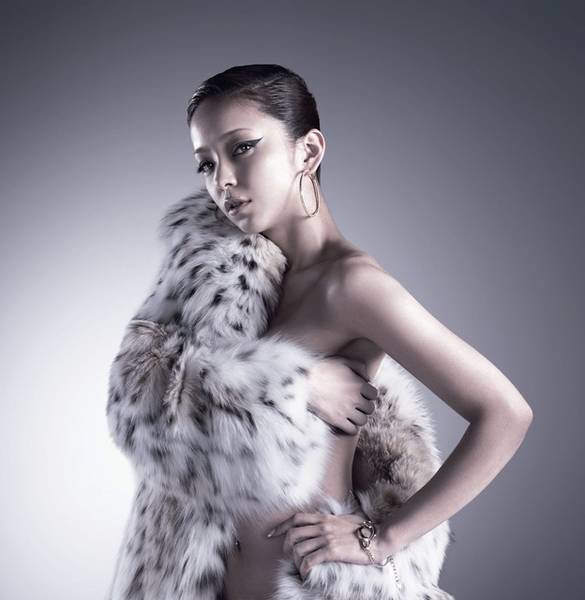 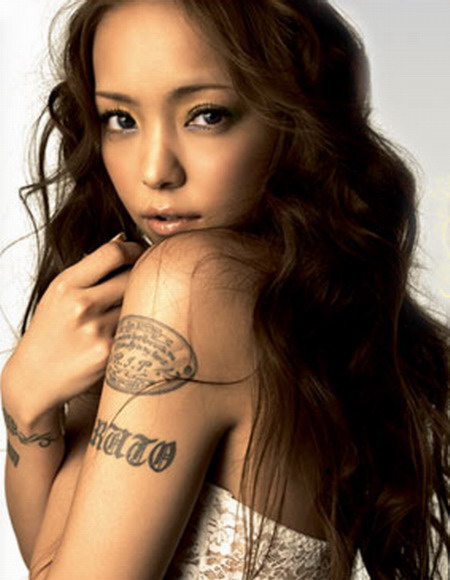 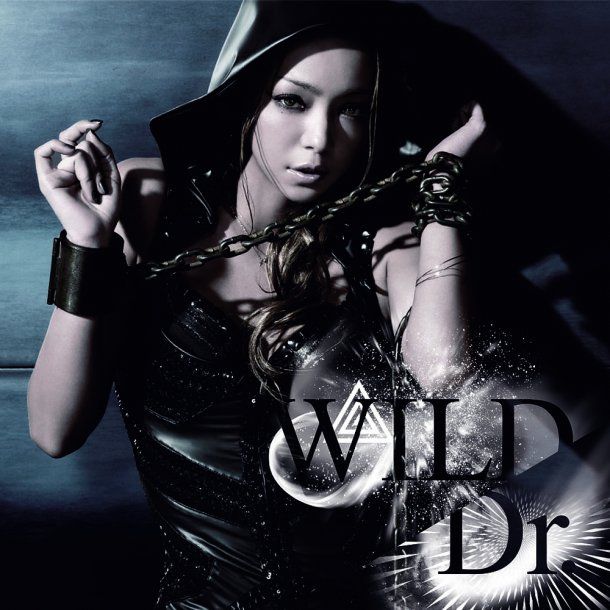 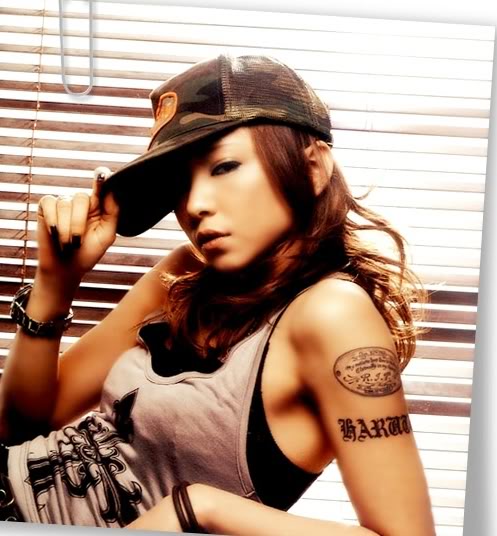 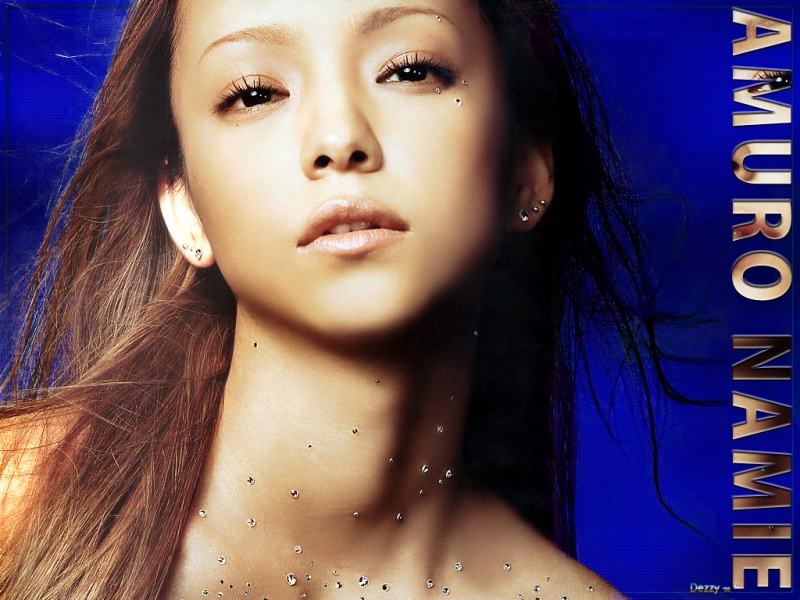 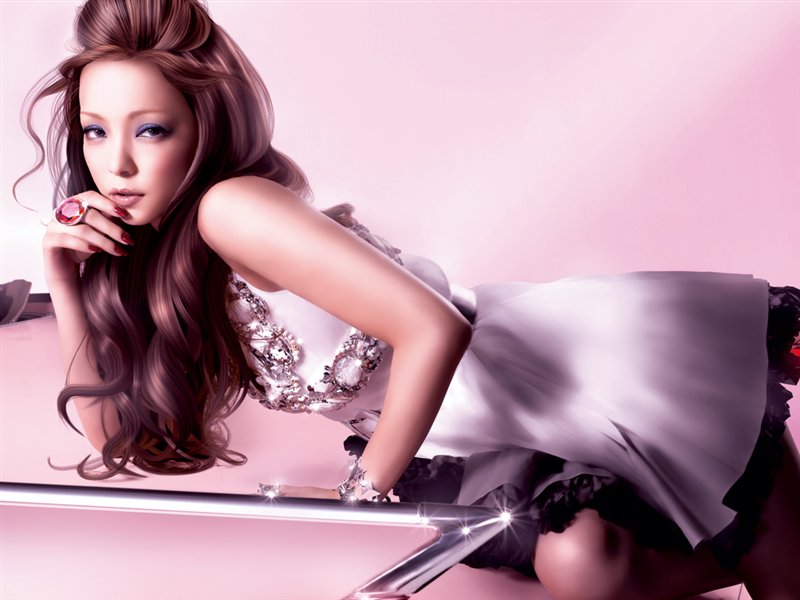 ВНЕШНИЙ ВИД
К характерным особенностям стиля относятся:
 1. Длинные ресницы, иногда невероятных размеров;
 2. Обилие тонального крема или темной пудры;
 3. Большое количество украшений, аксессуаров, искусственных цветов;
 4. Яркая одежда, преимущественно мини-юбки;
 5. Ботинки на высокой (15 см) платформе;
 6. Осветленные волосы (их можно красить в любые цвета);
 7. Обильный макияж;
 8. Гордостью гангуро является их мобильный телефон, украшенный наклейками и брелками.
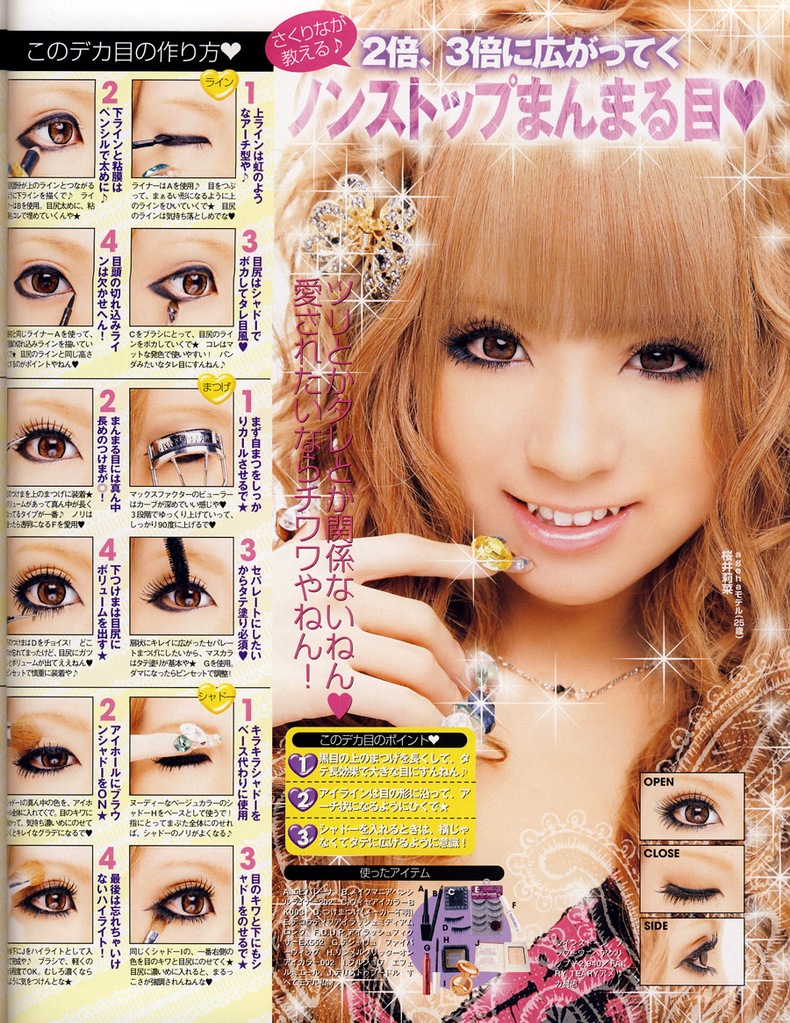 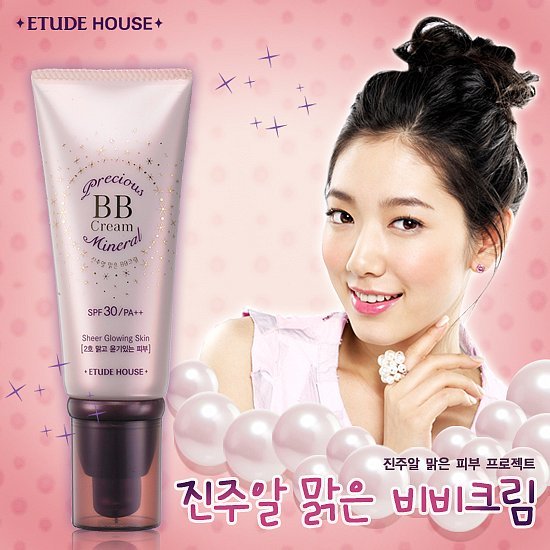 ВАРИАЦИИ ГЯРУГАНГУРО
Самый распространённый вариант образа гяру называется гангуро (яп. «чёрное лицо», по мнению исследователей, и «исключительно чёрный» — по мнению гангуро).
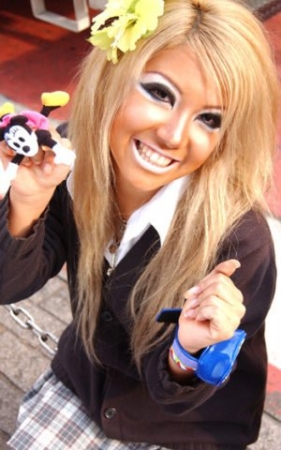 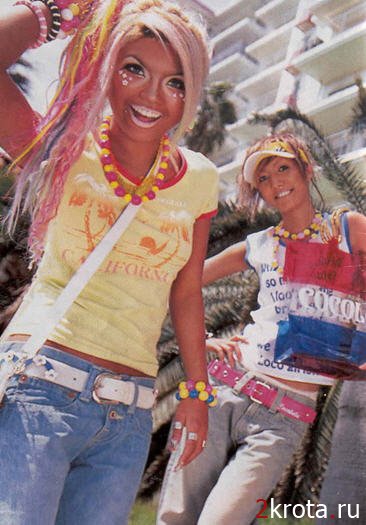 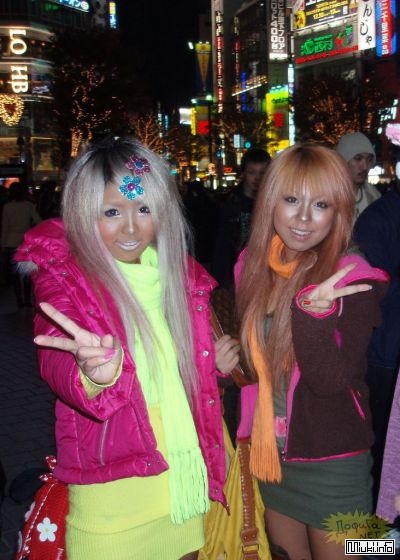 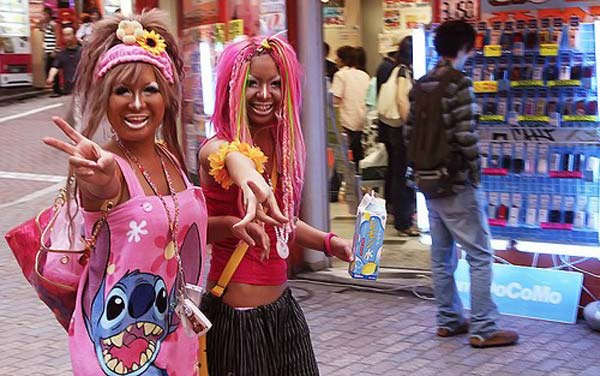 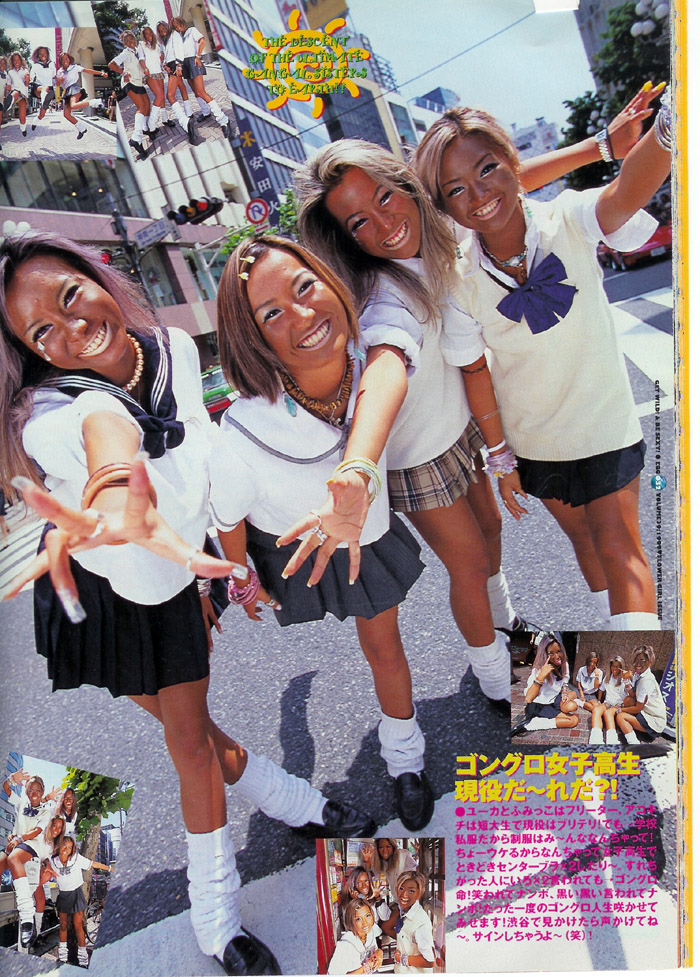 ВАРИАЦИИ ГЯРУКОГЯРУ
Те гяру, которые являются ещё школьницами и комбинируют моду гяру со школьной формой, называются когяру (яп. сокращение от «старшеклассница»).
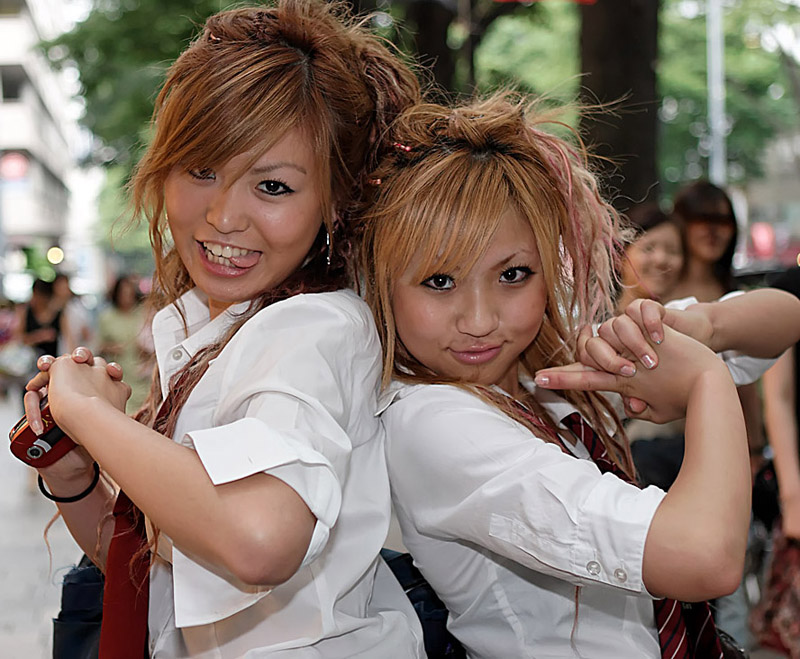 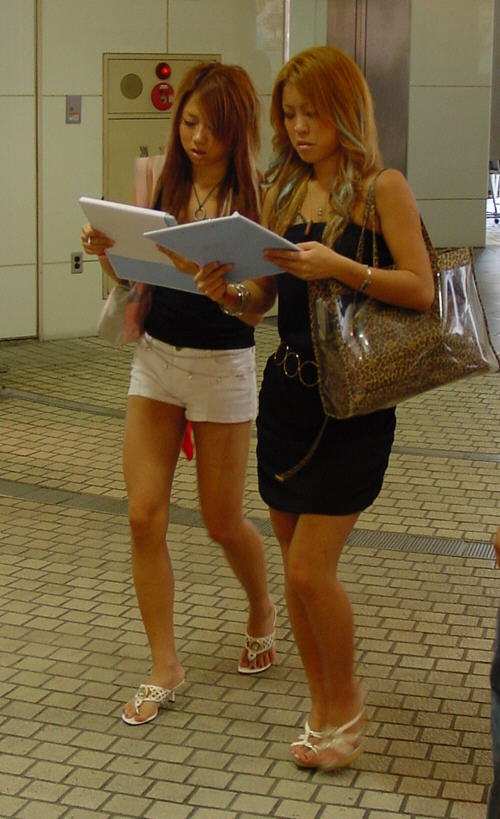 ВАРИАЦИИ ГЯРУГЯРУО
Мужское направление гяру находящаяся под влиянием клубных и хип-хоп-тенденций, но впоследствии, позаимствовав всё больше элементов обычных гяру. Смешение мужской молодёжной моды и гяру-стилистики.
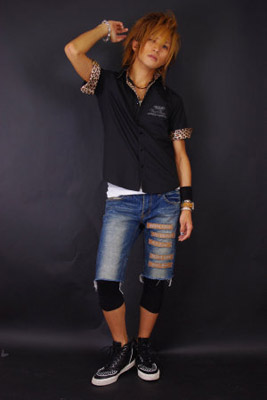 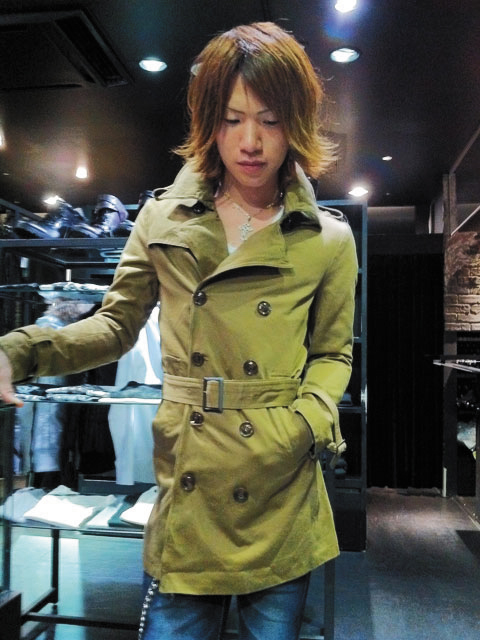 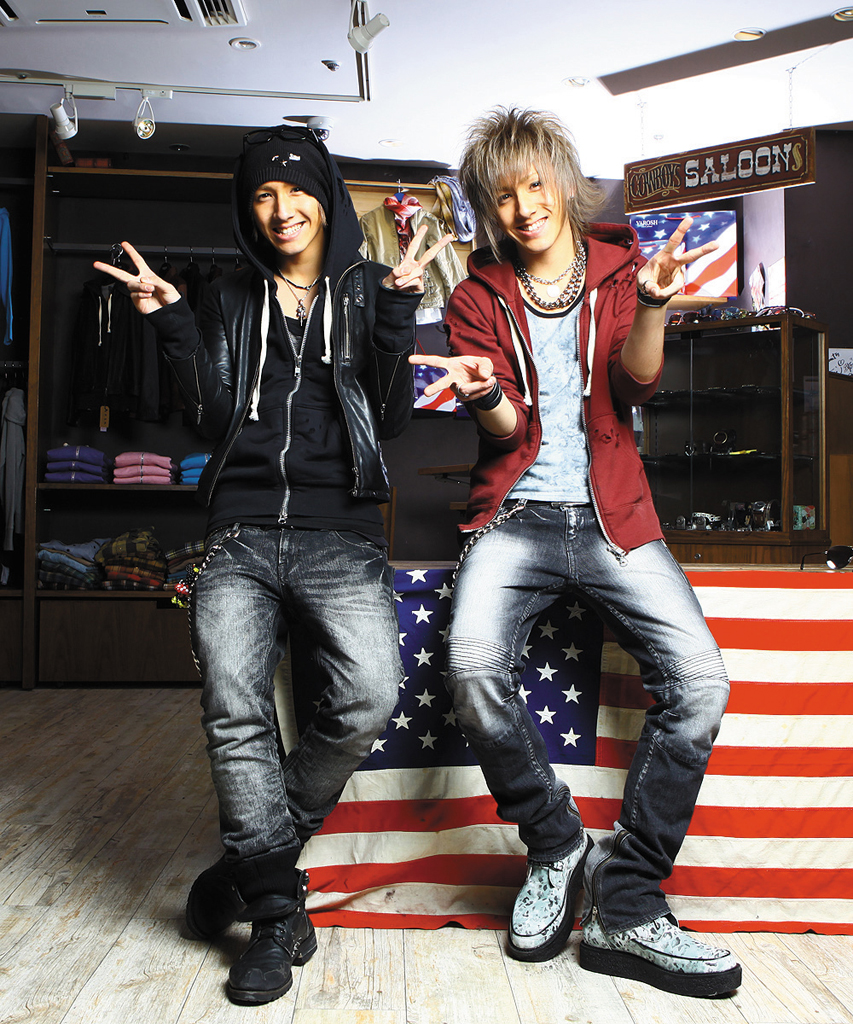 ВАРИАЦИИ ГЯРУХИМЭ-ГЯРУ
Результатом смешения гяру и субкультуры лолит являются так называемые химэ-гяру (яп «леди-гяру», «принцесса-гяру»), которые в то же время воспринимаются сугубо как часть субкультуры гяру.
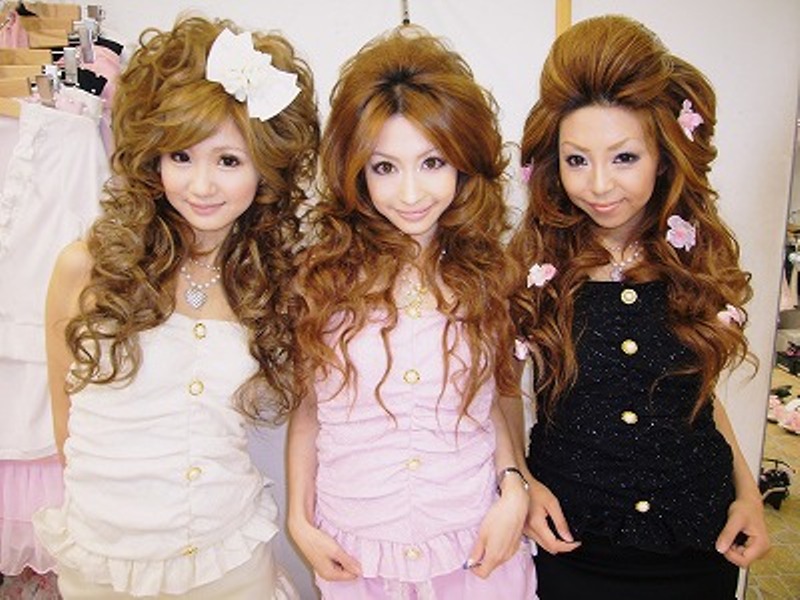 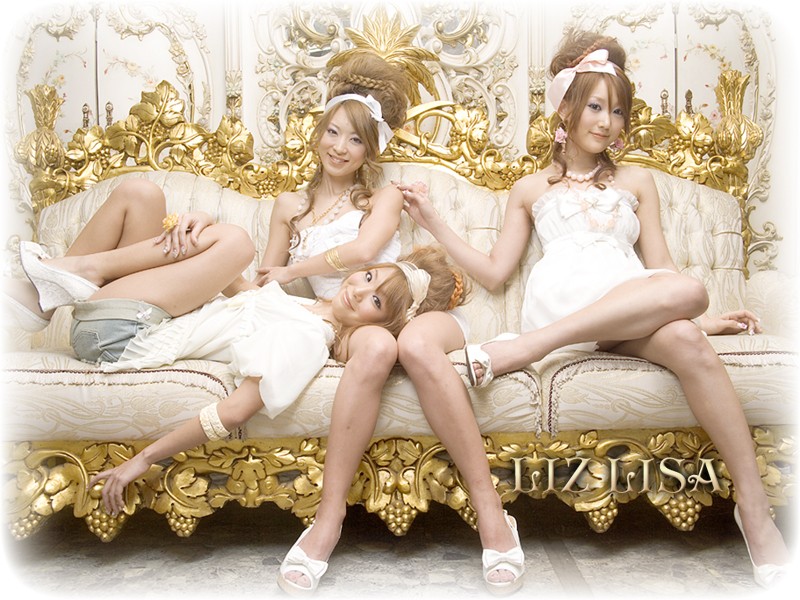